Electron collider ring Chromaticity Compensation and dynamic aperture
Yuri Nosochkov, Yunhai Cai (SLAC)
Fanglei Lin, Vasiliy Morozov, Guohui Wei (JLab)
Min-Huey Wang



JLEIC Collaboration Meeting Fall 2016Thomas Jefferson National Accelerator FacilityNewport News, VA
Y. Nosochkov
JLEIC Collaboration Meeting Fall 2016
2
Introduction
Strong final focus (FF) quadrupoles near IP, where b-functions are very high, create large non-linear chromatic perturbations (~bKL)
Large momentum tune spread increases exposure to betatron resonances
reduced momentum range, beam dynamic aperture and lifetime
Large momentum variation of b functions causes beam smear at IP 
may limit luminosity
Correction strategy
Chromatic sextupoles placed at optimal phase near the FF for a local correction
Special optics (e.g. –I sections) to cancel sextupole non-linear geometric (amplitude dependent) aberrations for maximum dynamic aperture
Minimal impact on beam emittance
Previously studied
Correction schemes based on the arc cell configuration
preserves ring geometry
Adequate chromaticity compensation and dynamic aperture
Contribution to emittance is not small
New study
Correction schemes for lower emittance
Using electron ring design with 108° arc FODO cells
Y. Nosochkov
JLEIC Collaboration Meeting Fall 2016
3
Chromatic sextupoles in electron ring
Two dedicated chromaticity correction blocks (CCB) replace several arc cells nearest to the FF on either side of IP for local FF chromaticity correction

Two-family arc sextupoles arranged in groups of multiple of 10 cells (unit matrix) to cancel the remaining linear chromaticity while compensating sextupole geometric effects in 108° arc FODO cells
CCB
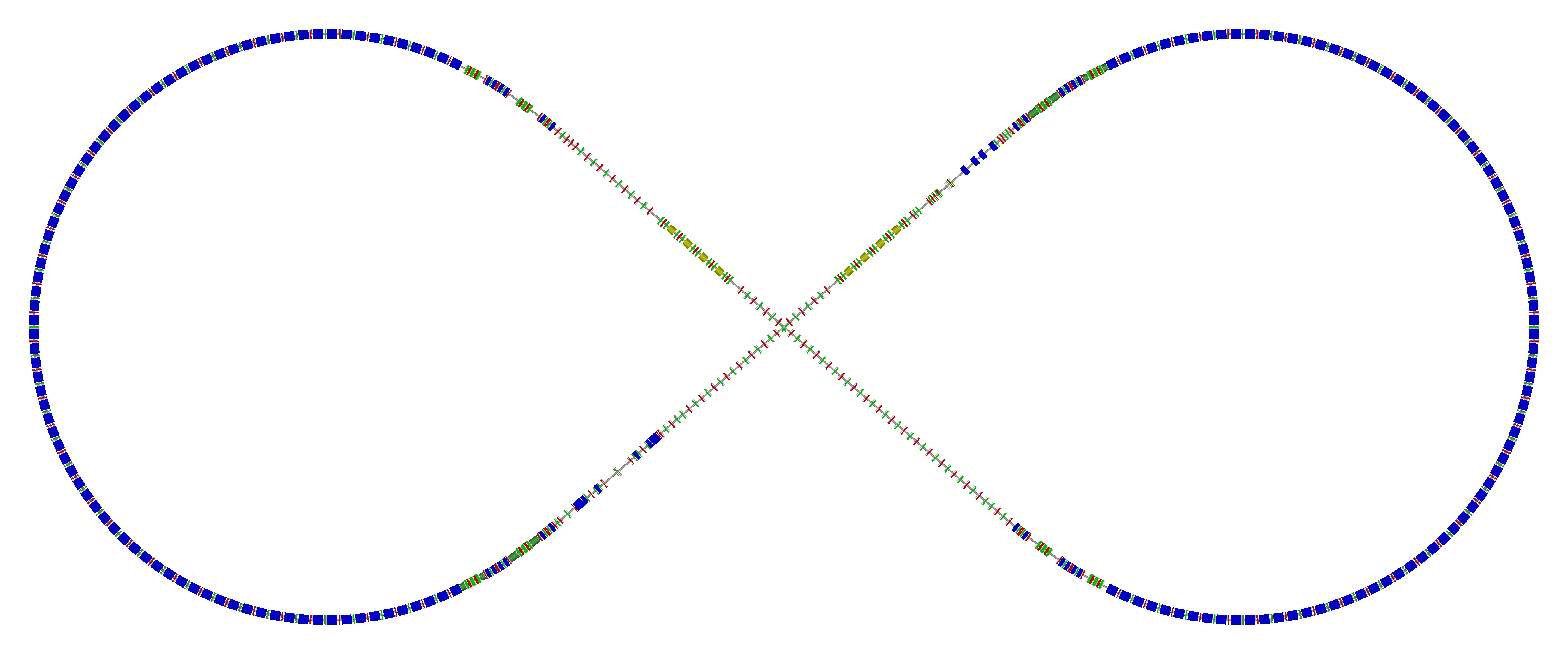 Spin rotator
Spin rotator
Original CCB
Tune trombone & Straight FODOs
R=155m
Arc sextupoles
e-
Arc sextupoles
81.7
Future 2nd IP
Arc, 261.7
RF
RF
Spin rotator
Spin rotator
IP
CCB
Forward e- detection
Y. Nosochkov
JLEIC Collaboration Meeting Fall 2016
4
Previously studied schemes
Several schemes: 1) original compact CCB with interleaved X & Y sextupoles, 2) non-interleaved –I sextupole pairs, 3) interleaved –I pairs, 4) no CCB
Based on arc cell configuration with the same dipoles  preserves geometry
Scheme with non-interleaved –I pairs provides a better performance
Adequate chromaticity compensation and reasonable dynamic aperture
But emittance increases from 8.9 nm (w/o CCB) to >15-20 nm at 5 GeV
ex = 19.4 nm with CCB b = 250/500 m
ex = 15.5 nm with 40% lower b
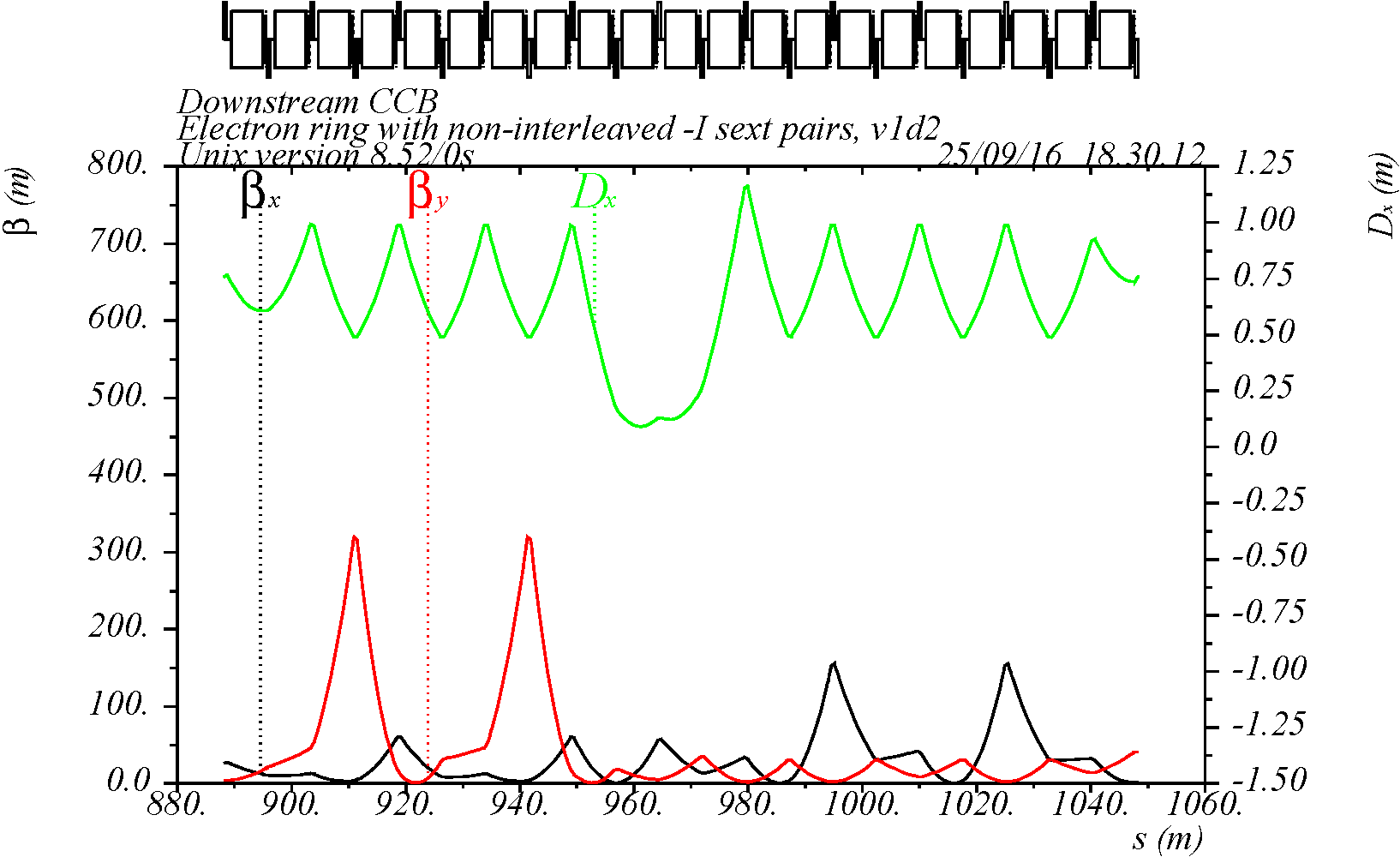 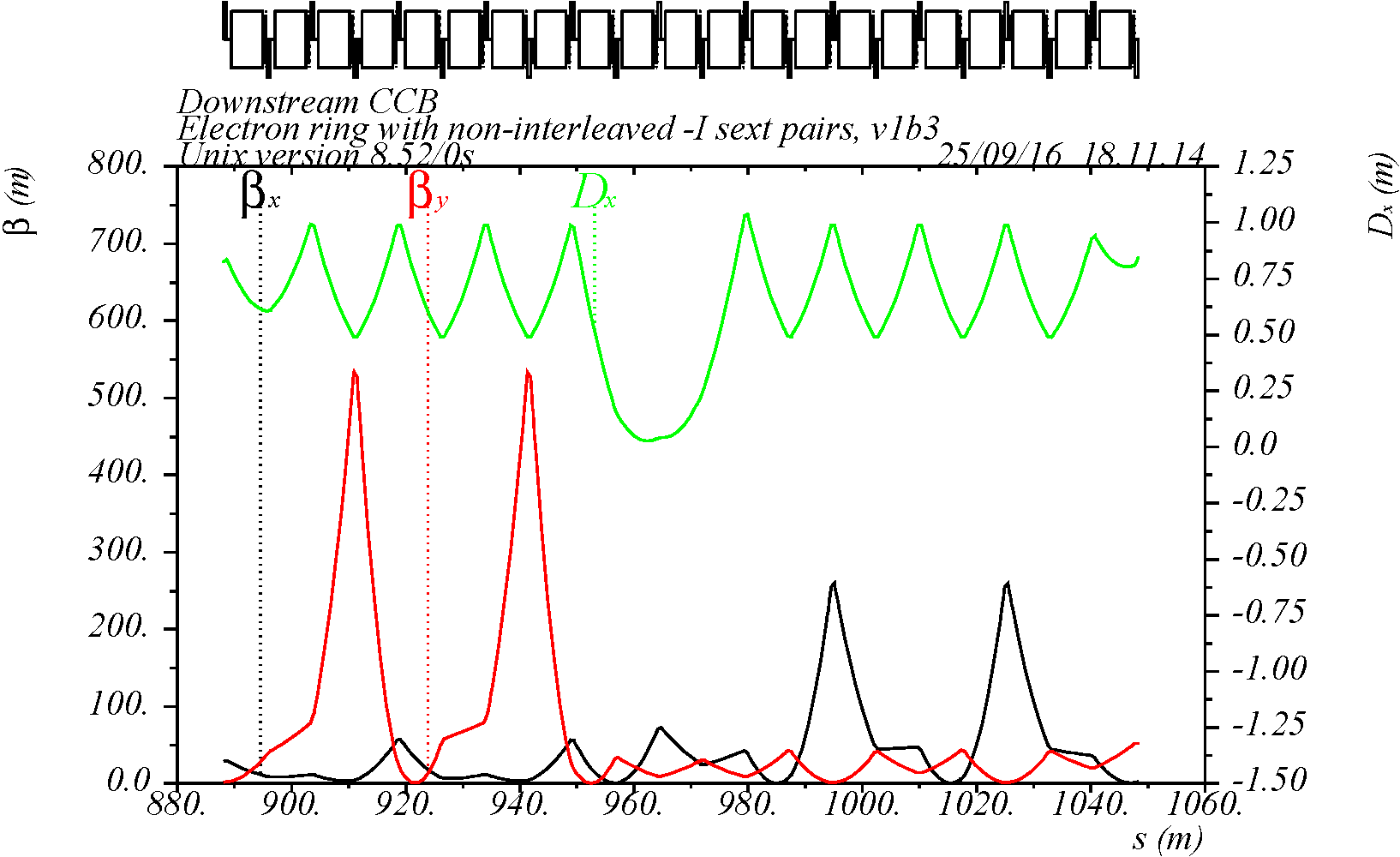 SY
SY
-I
-I
SX
SX
Scheme A
Scheme B
Y. Nosochkov
JLEIC Collaboration Meeting Fall 2016
5
Emittance
 Preservation of low emittance requires small CCB bending angles θb and small H-function (i.e. bx, hx) at the CCB dipoles
But CCB sextupoles require high dispersion and b functions  large H-function at dipoles leads to large contribution to emittance
H-function in scheme-A
H-function in scheme-B with 40% lower b
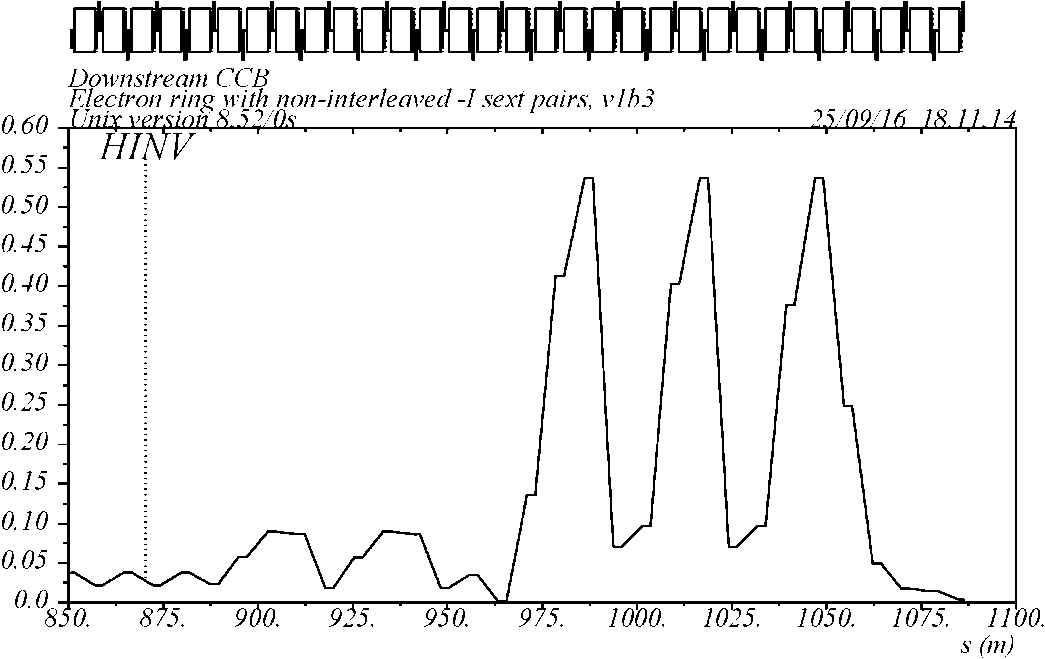 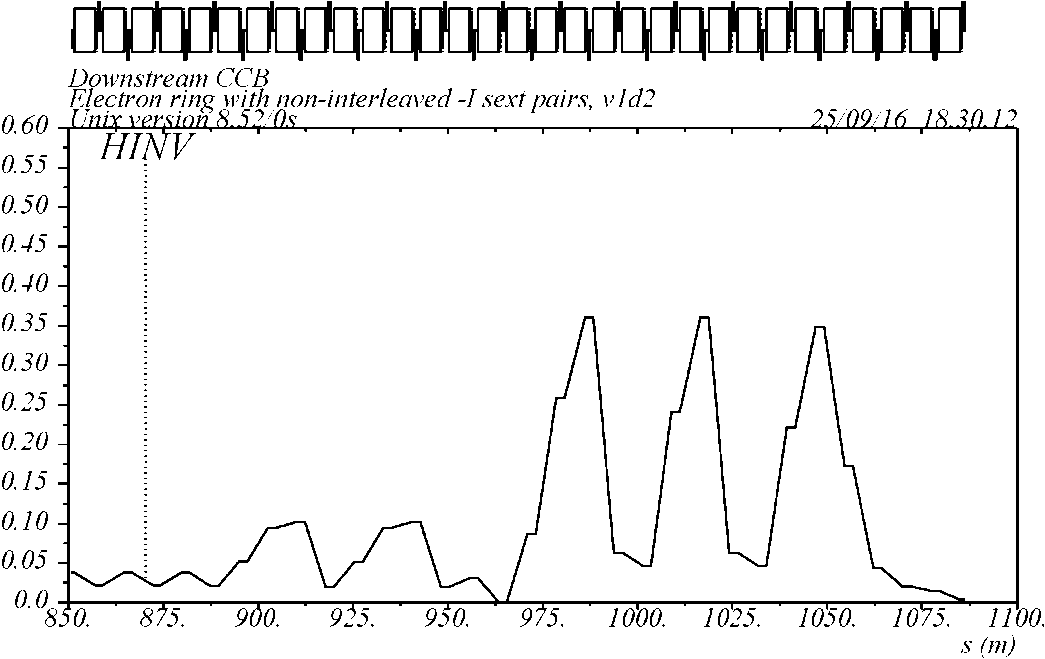 ex = 19.4 nm
ex = 15.5 nm
arc
arc
Y. Nosochkov
JLEIC Collaboration Meeting Fall 2016
6
SuperB type sextupole scheme
Remove dipoles from cells with high dispersion and bx
Low H-function at the remaining dipoles if angle per dipole is not changed
If the total CCB angle is kept the same as in the arc cells, then the dipole angle qb would increase a factor of 2 (to compensate for missing dipoles) increasing dispersion and the H-function
A compromise is needed between the emittance, the CCB bending angles and ring geometry
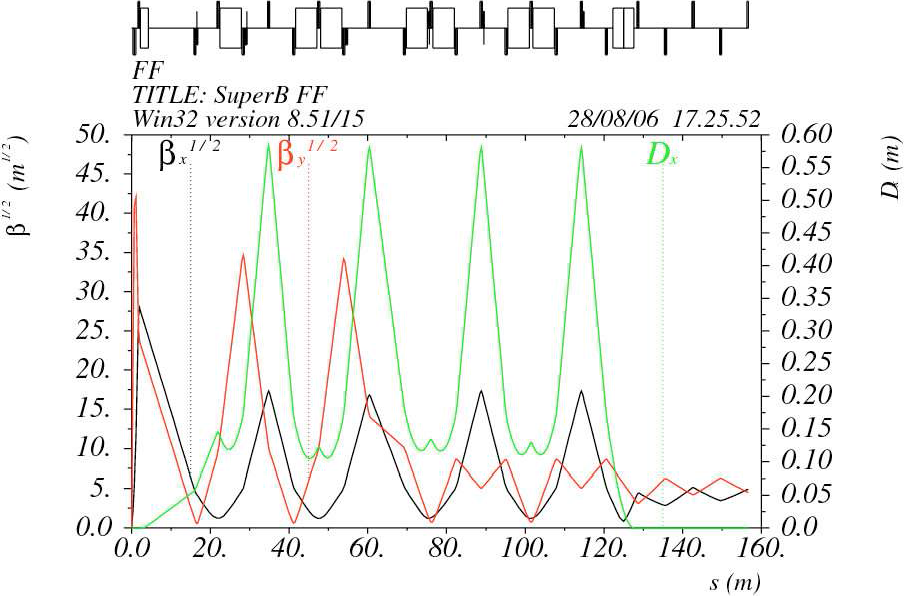 SuperB IR
SY
SY
SX
SX
Y. Nosochkov
JLEIC Collaboration Meeting Fall 2016
7
Scheme-2
Two non-interleaved –I sextupole pairs per CCB with large b = 200 / 400 m at the sextupoles and np phase advance from the FF
Seven regular length CCB dipoles (Lb = Lb0 as in arc cells)
Increased angle per CCB dipole qb = 2.286 qb0 (B = 2.286 B0) relative to the arc dipole  to preserve the total bending angle
A larger CCB H-function compared to the arc due to strong dipoles
ex = 22.8 nm at 5 GeV (MAD8 calculation)  too large compared to 8.9 nm without CCB  need to reduce the bending angle per dipole
-I
match
-I
H-function
SY
SX
SY
SX
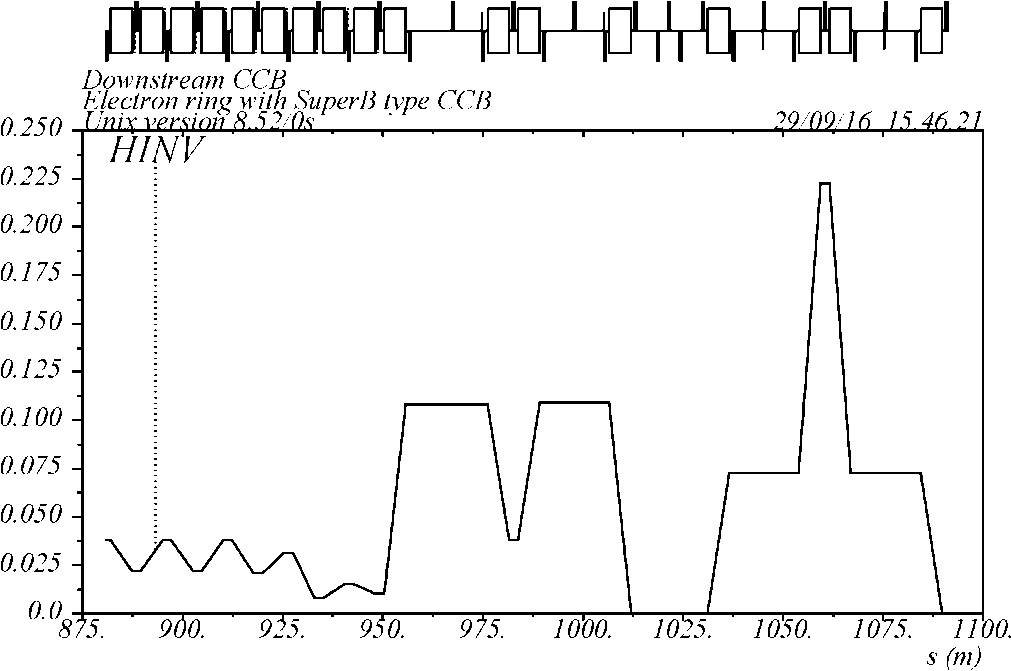 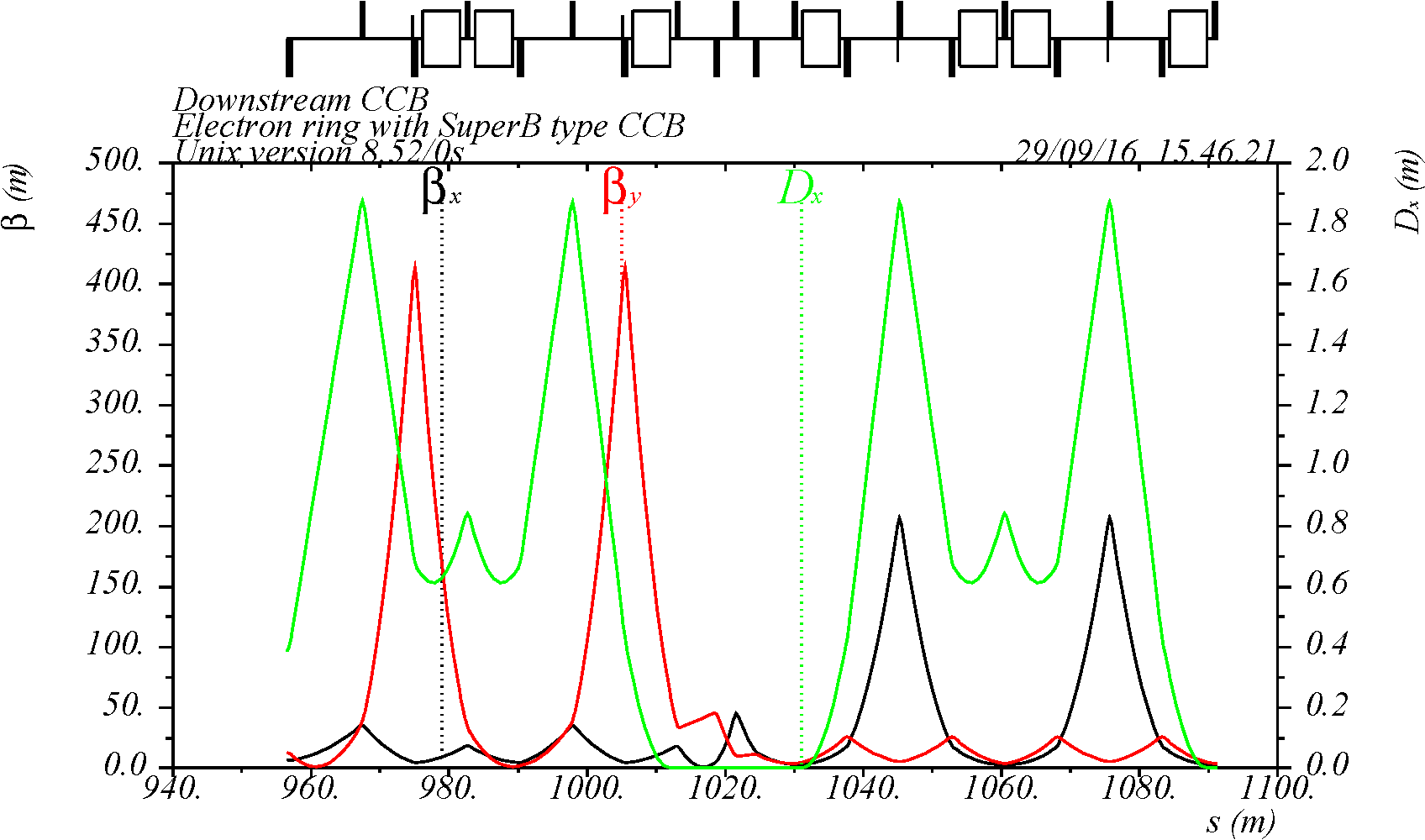 arc
Y. Nosochkov
JLEIC Collaboration Meeting Fall 2016
8
Scheme-4
Seven short half-length dipoles (Lb = 0.5 Lb0) plus one regular arc dipole
Shorter CCB with a smaller angle per dipole qb = 1.286 qb0 relative to scheme-2 (still a strong field B = 2.572 B0)  same total bending angle as in the arc
Factor of 3 smaller dispersion and H-function relative to scheme-2
np phase advance from FF to CCB sextupoles and b = 200 / 400 m at CCB x/y sextupoles
ex = 10.3 nm at 5 GeV  a factor of 2 reduction compared to scheme-2
Scheme-4 optics
H-function
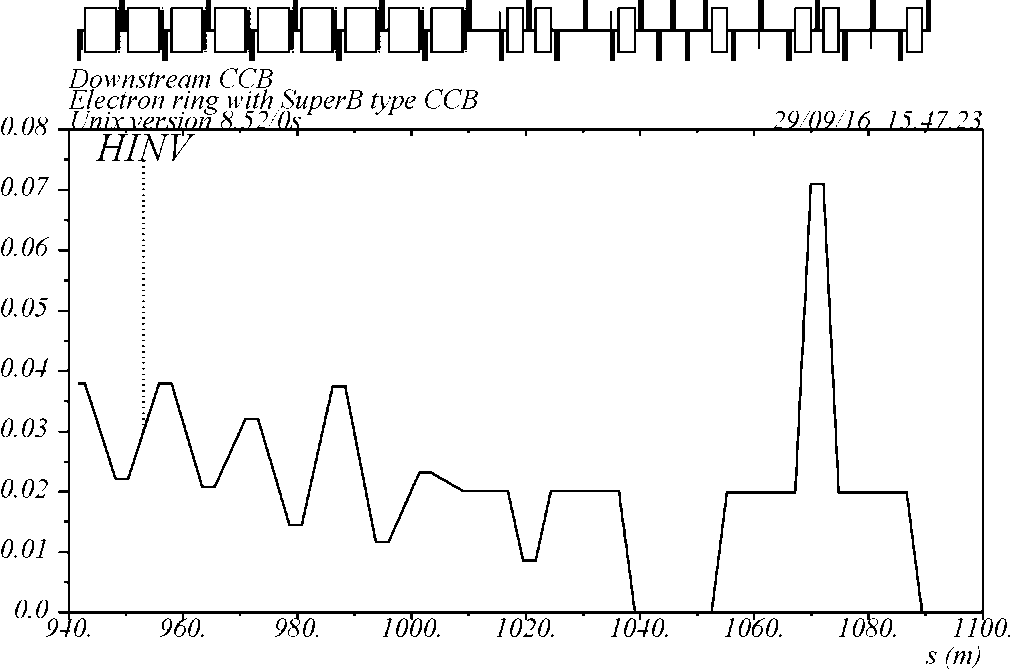 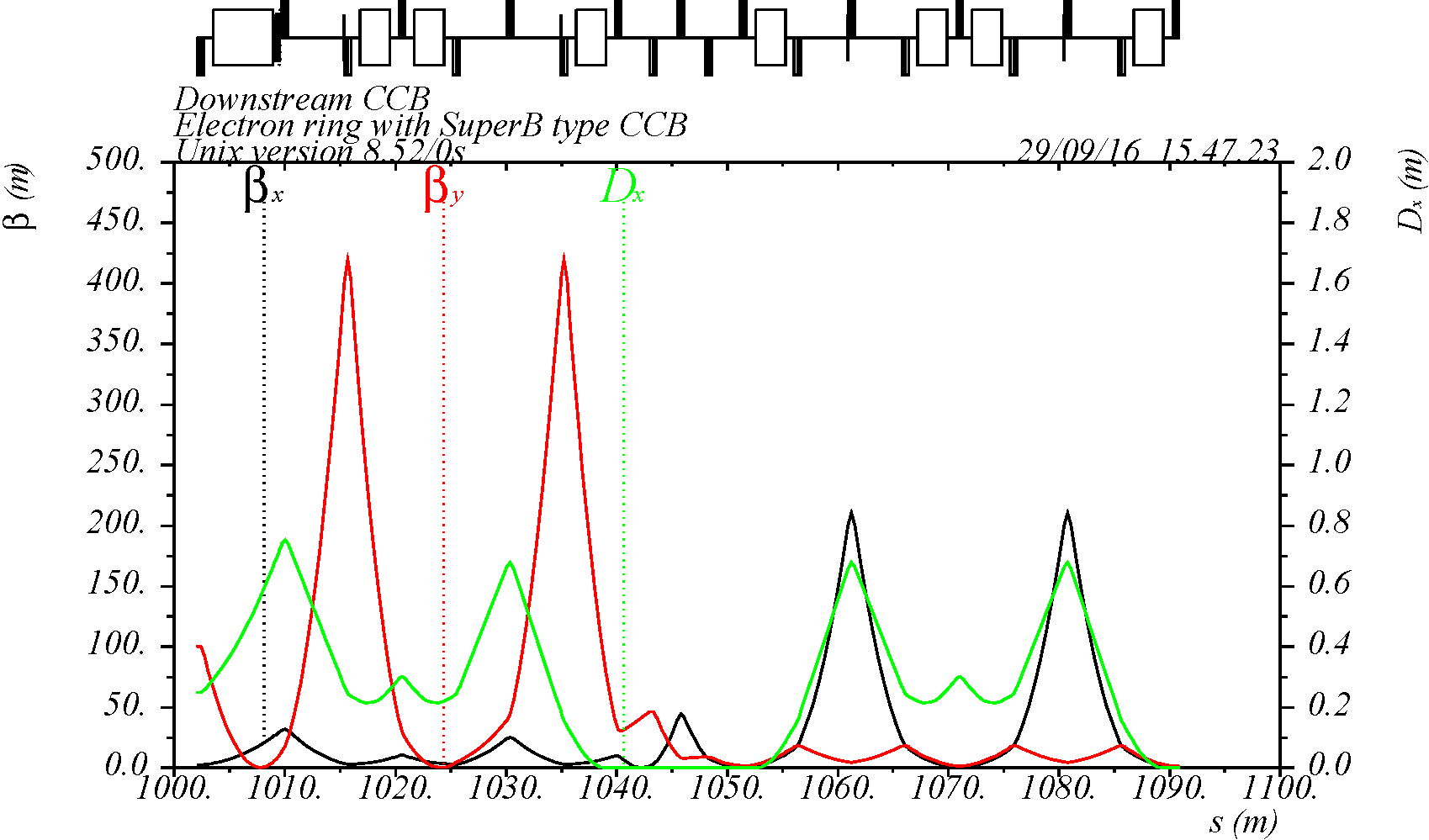 arc
Y. Nosochkov
JLEIC Collaboration Meeting Fall 2016
9
Scheme-6
Seven short dipoles (Lb = 0.592 Lb0) plus one regular arc dipole
Smaller angle per dipole qb = 0.714 qb0 (B = 1.206 B0) compared to scheme-4  very small dispersion and H-function  smaller bending angle compared to the arc  affects ring geometry
Make similar angle reduction on the other side of arc (for symmetry) and add 4 regular cells in each arc to restore the total arc angle  longer circumference
b = 200 / 400 m at CCB x/y sextupoles
Optimized phase advance (np + Dm) between FF and CCB sextupoles
ex = 8.3 nm at 5 GeV  smaller than without CCB
Scheme-6 optics
H-function
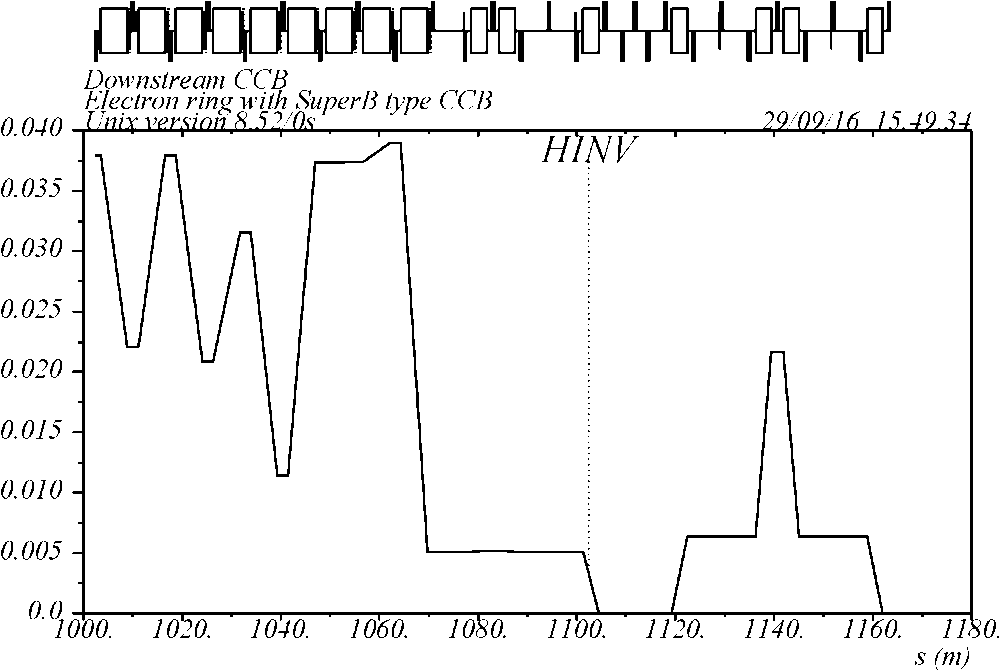 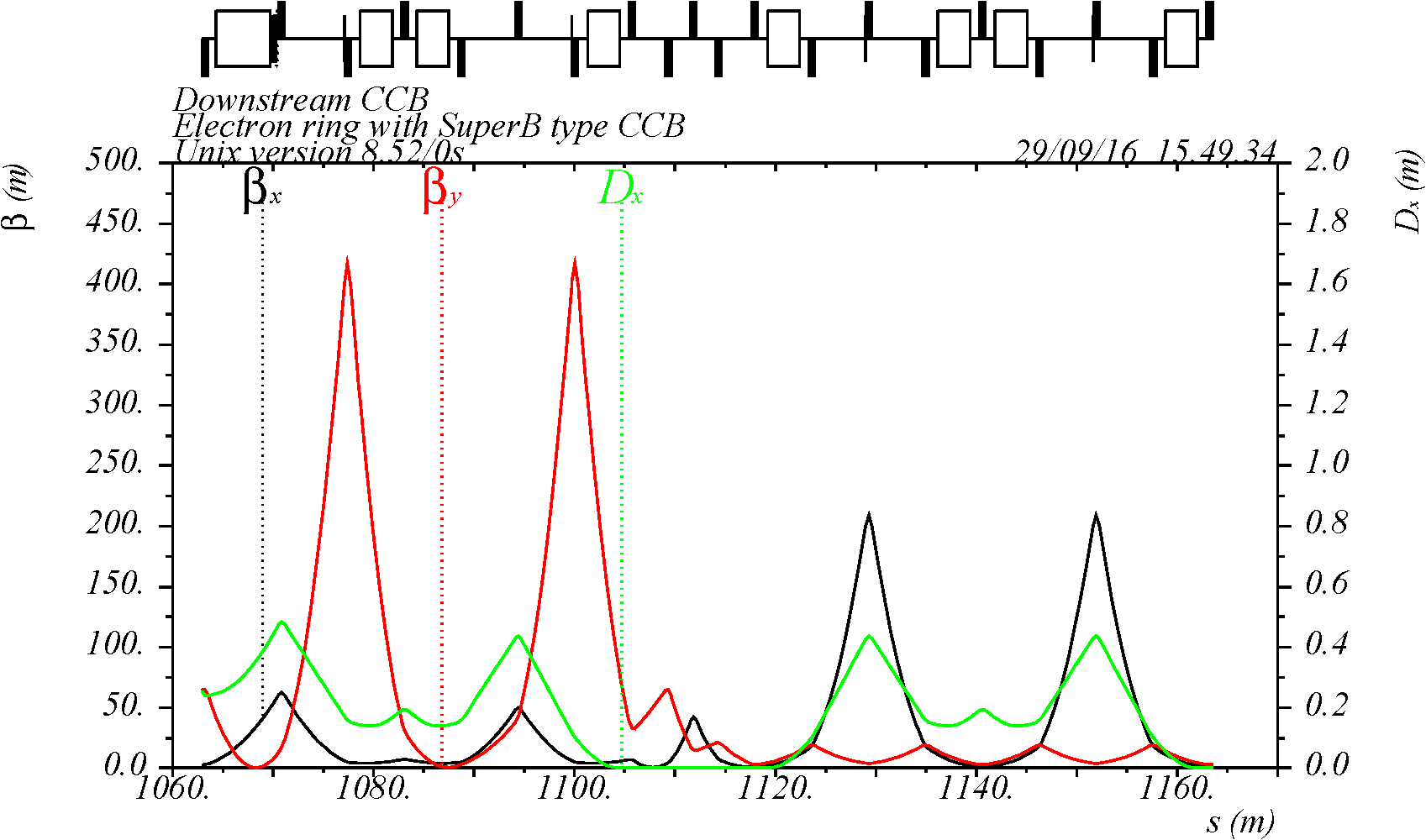 Y. Nosochkov
JLEIC Collaboration Meeting Fall 2016
10
Arc adjustment in scheme-6
Original end of arc: DS + 4 arc cells
Scheme-6 CCB has a smaller bending angle than in the original arc optics  this makes arc asymmetric
To minimize asymmetry, a similar angle reduction is made at the other arc end by replacing 4 regular arc cells with 2 dispersion suppressors (with half-angle) which are optically already matched
To restore the full arc angle, 4 regular cells are added to each arc
 ~140m longer circumference
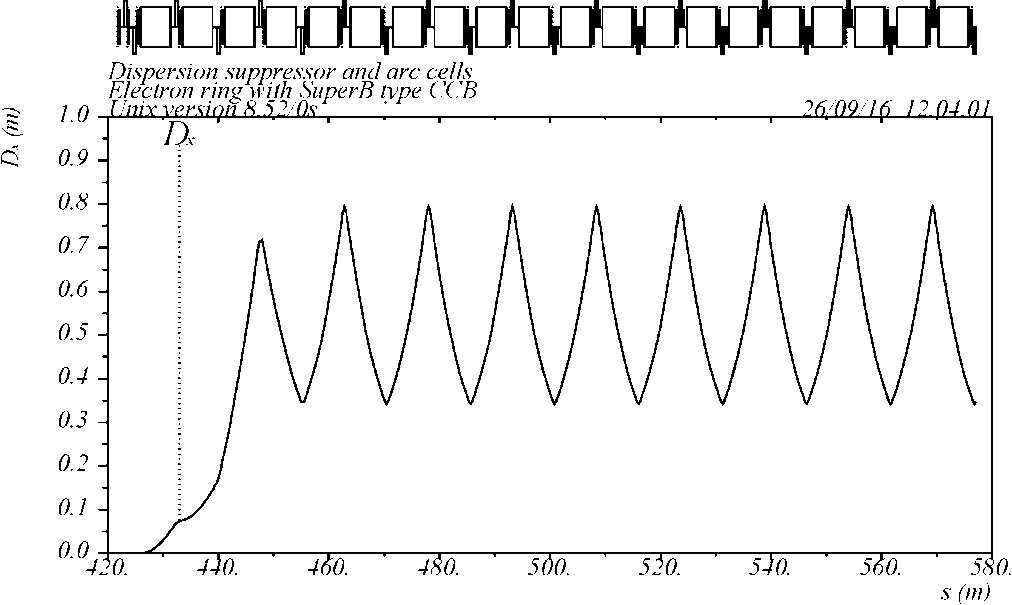 DS
2 AC
2 AC
Arc Cells
Modified: 3 dispersion suppressors
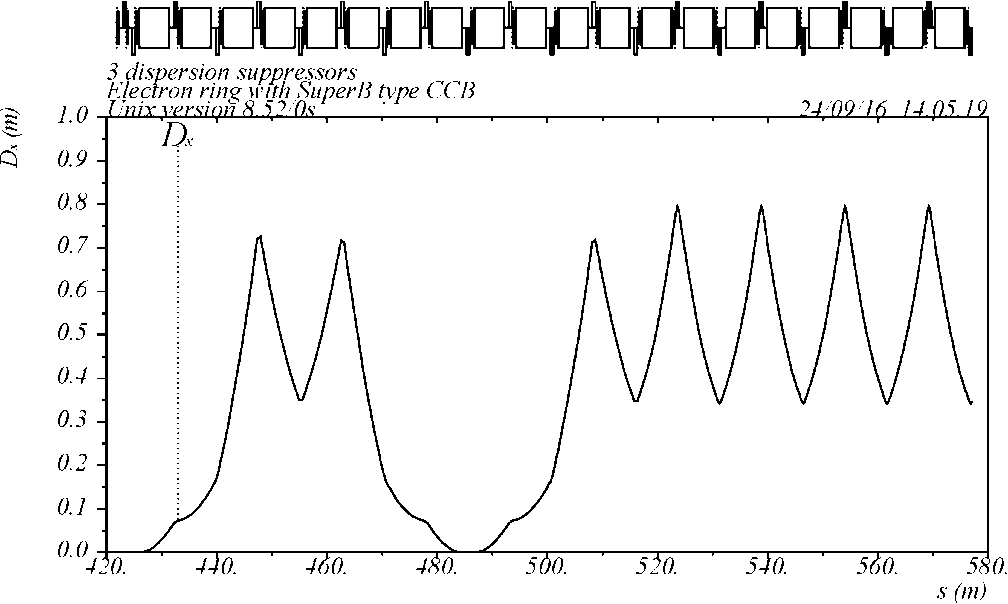 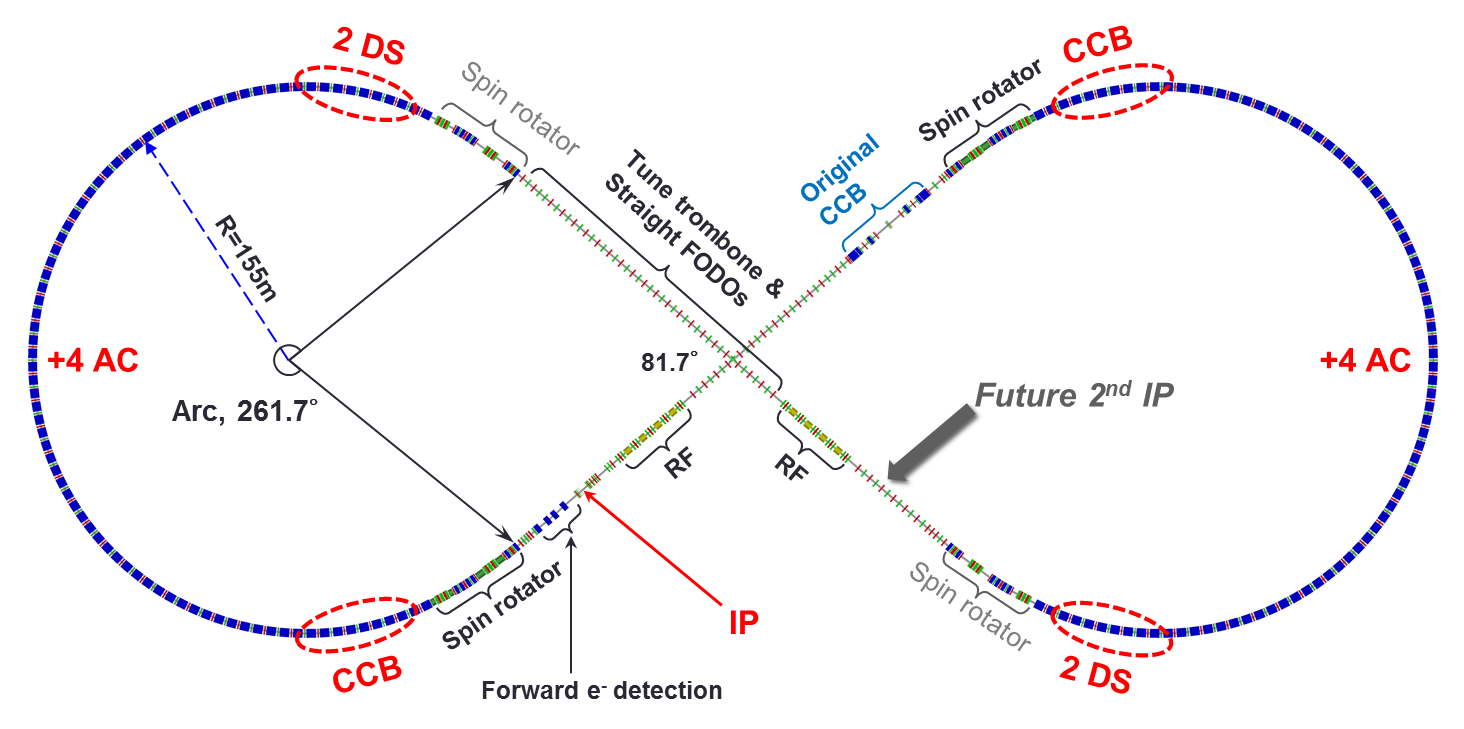 Arc Cells
DS
-DS
DS
Y. Nosochkov
JLEIC Collaboration Meeting Fall 2016
11
IR optics with two CCBs (scheme-6)
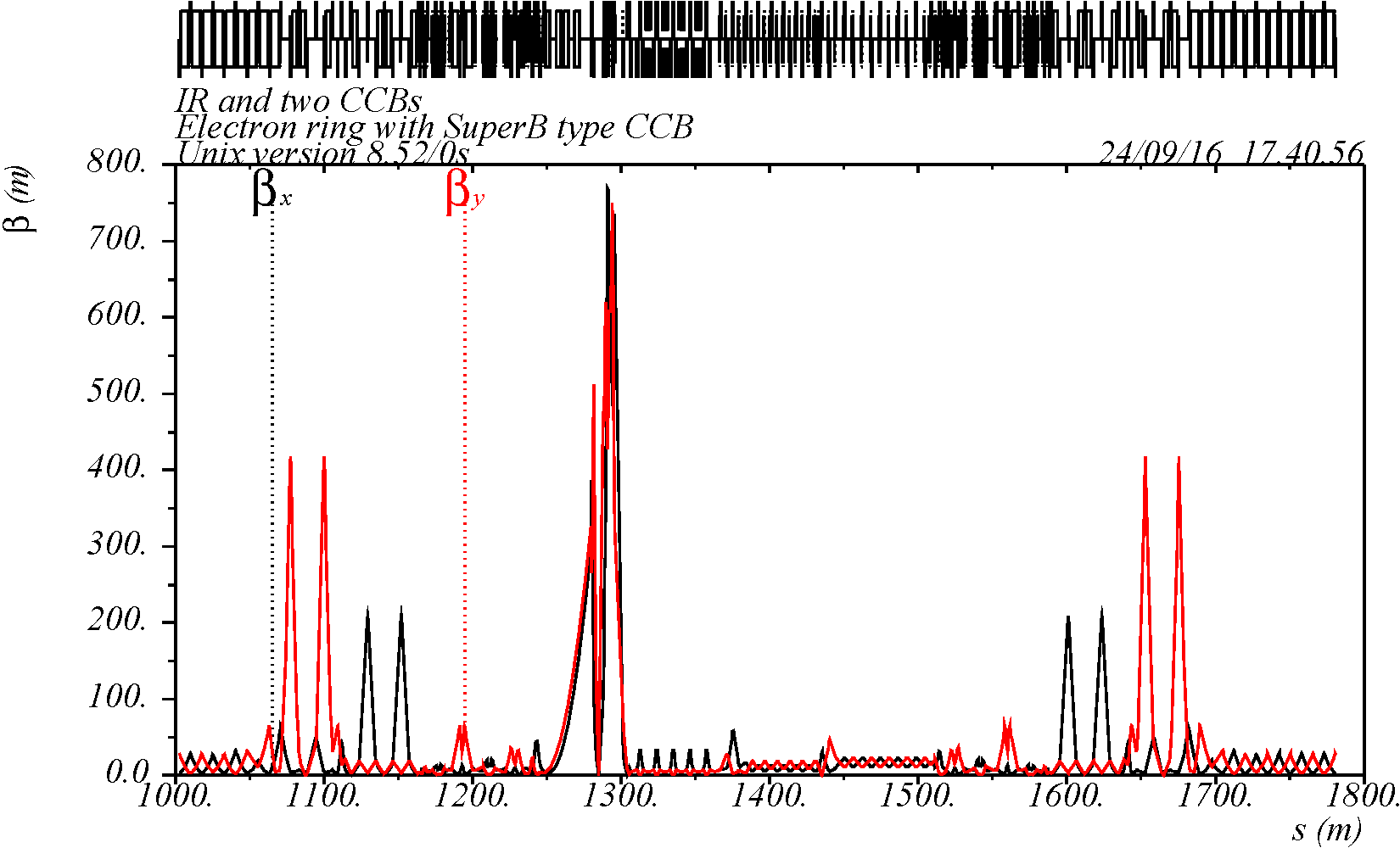 CCB
FF
FF
CCB
my=9p
my=18p
mx=7p
mx=13p
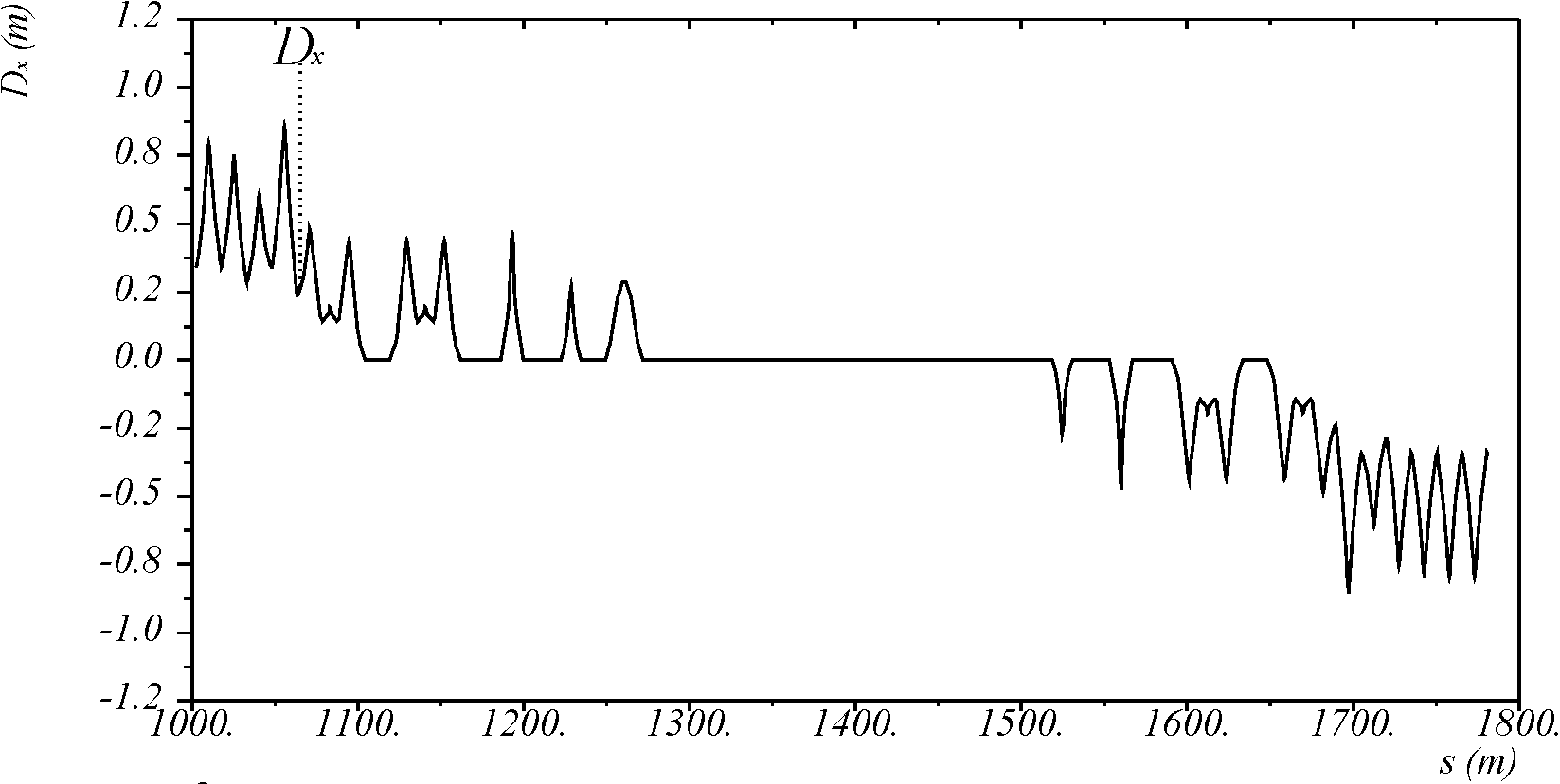 Y. Nosochkov
JLEIC Collaboration Meeting Fall 2016
12
Complete electron ring optics (scheme-6)
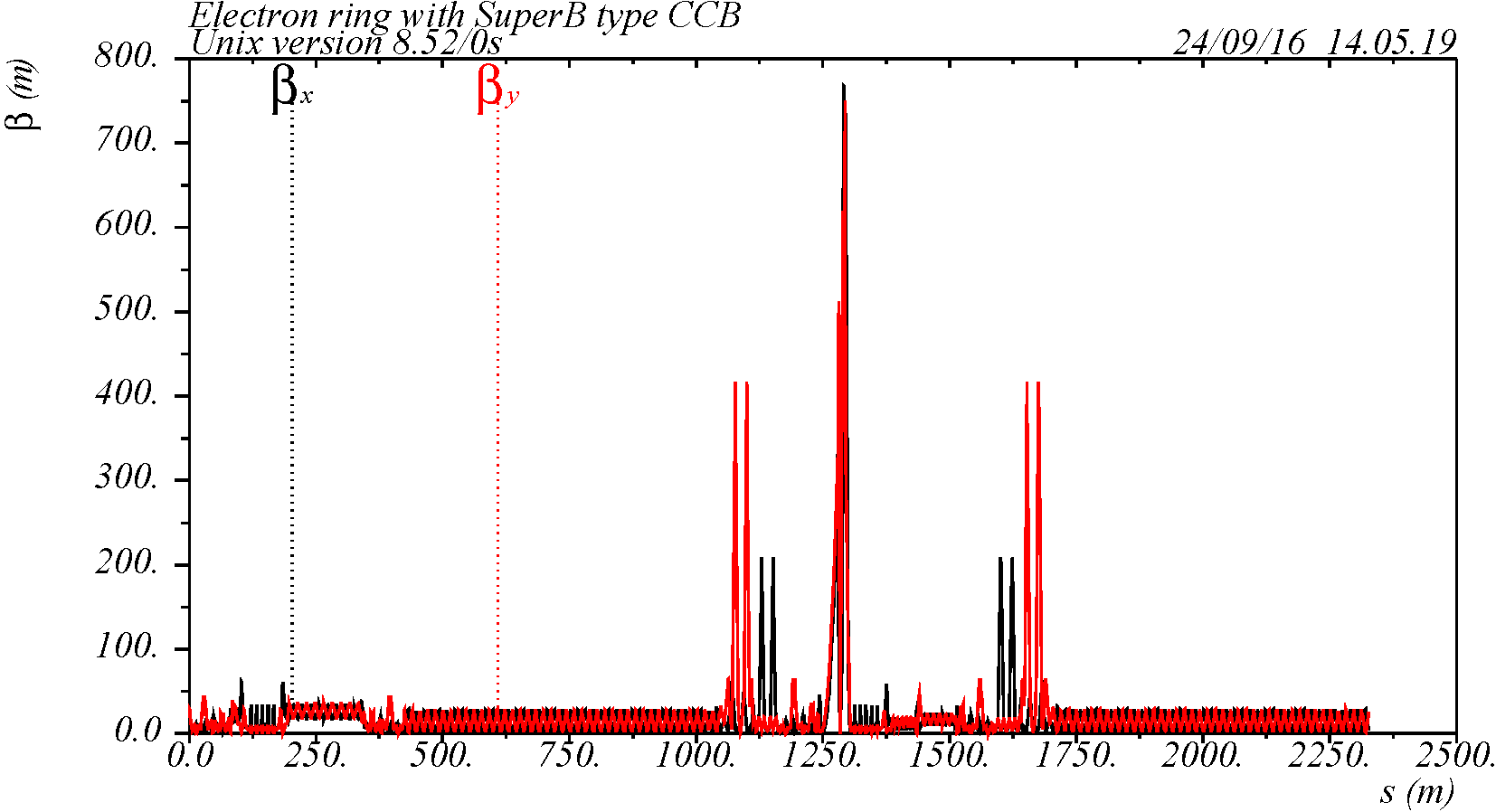 CCB
CCB
arc
arc
IP
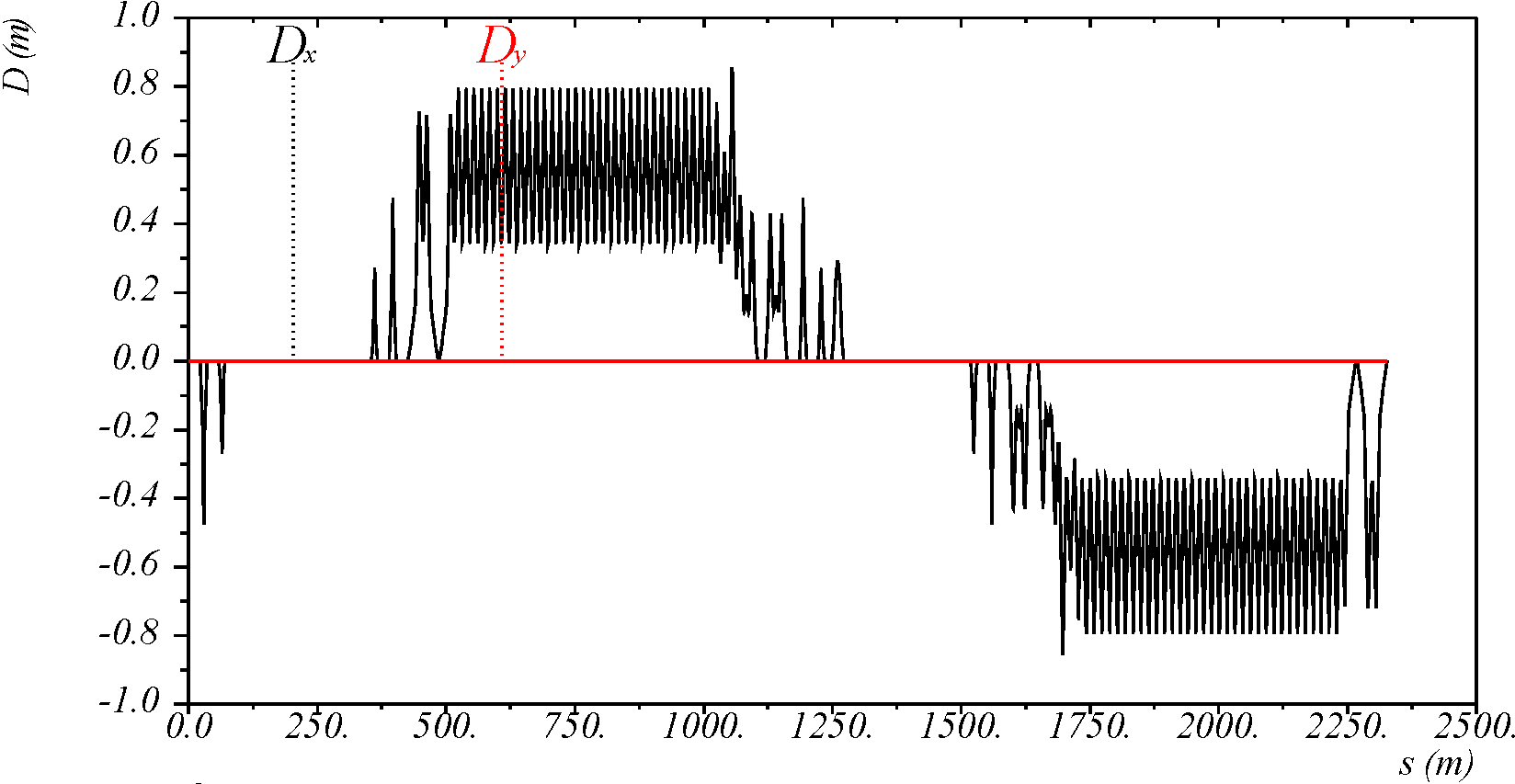 * Ring geometry is not yet matched
Y. Nosochkov
JLEIC Collaboration Meeting Fall 2016
13
Schemes summary
* Ring geometry is not yet matched in these CCB schemes
Y. Nosochkov
JLEIC Collaboration Meeting Fall 2016
14
Chromaticity correction performance
Momentum range ~10sp with optimization of CCB-to-FF phase advance
Scheme-4, ex = 10.3 nm
with exact np CCB-to-FF phase
Scheme-6, ex = 8.3 nm
with phase adjustment
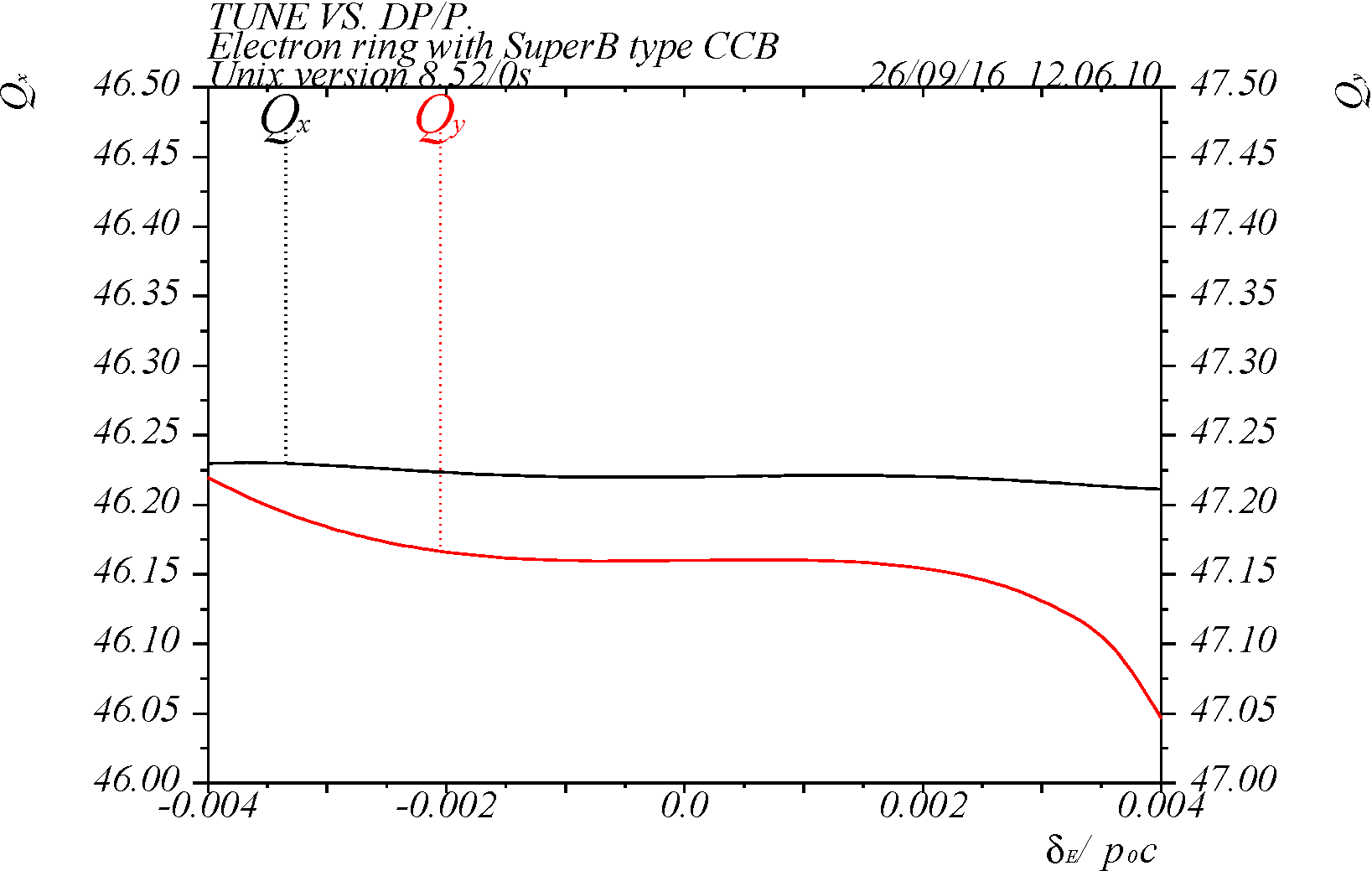 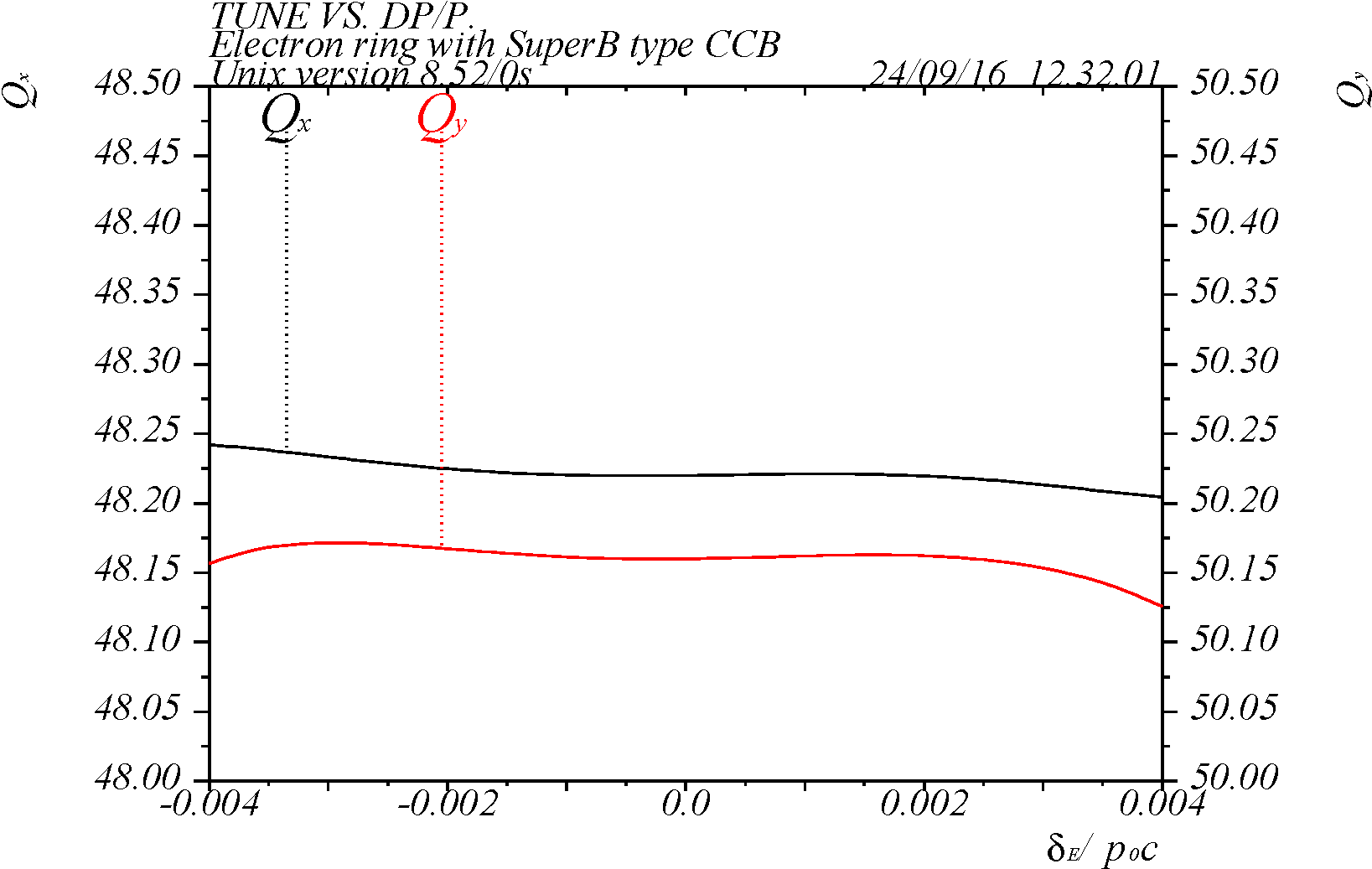 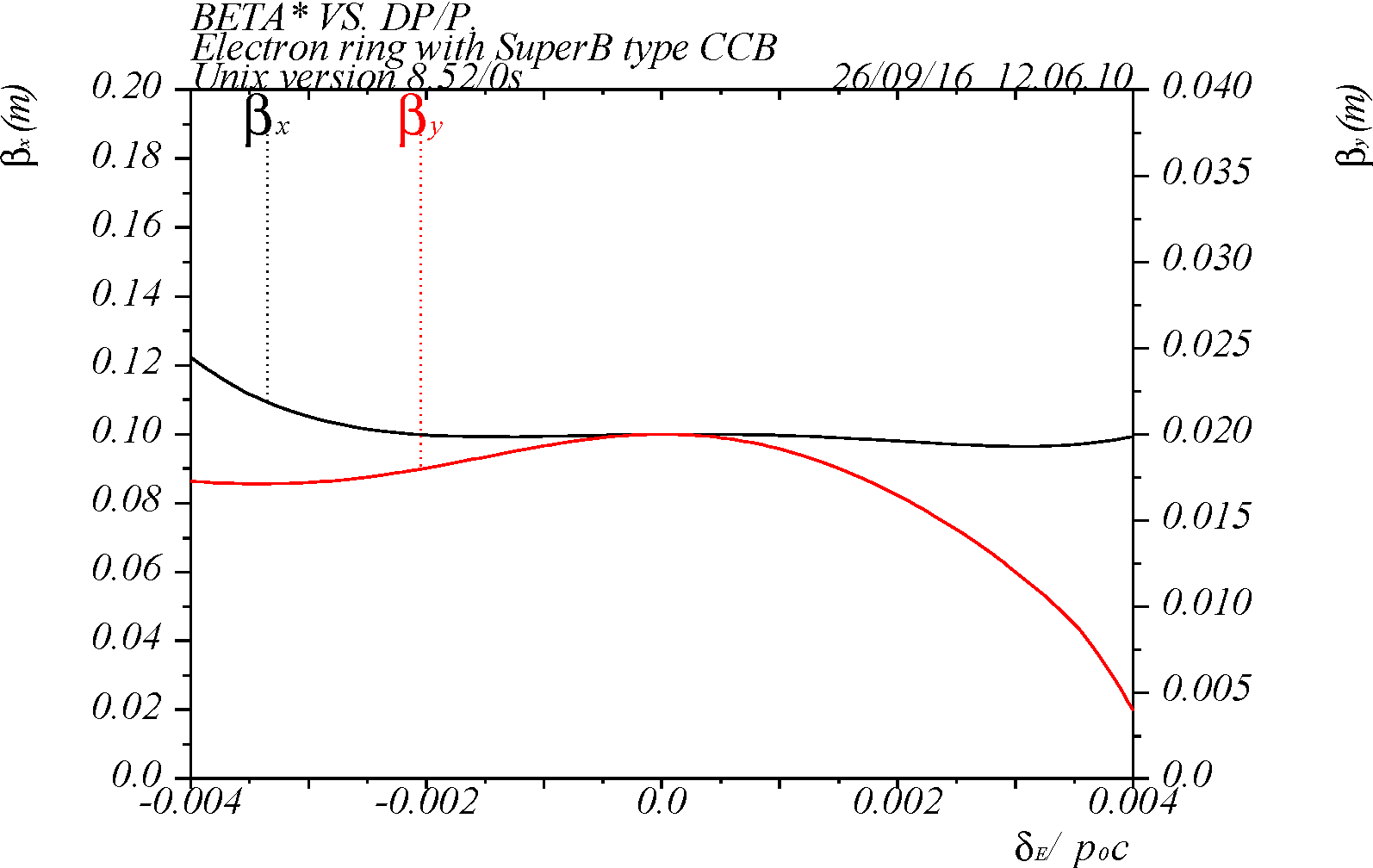 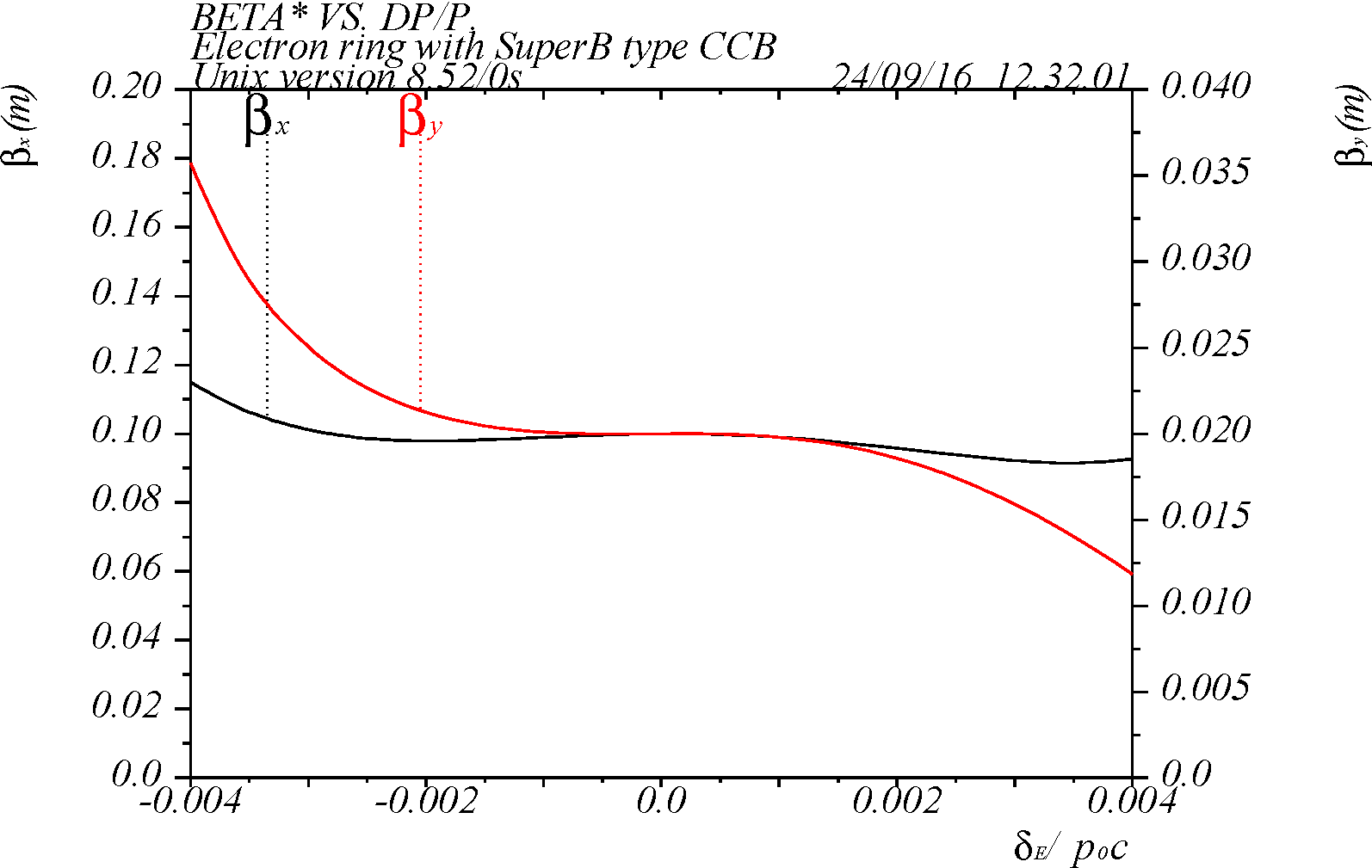 Y. Nosochkov
JLEIC Collaboration Meeting Fall 2016
15
Dynamic aperture
Comparable chromaticity correction performance in studied CCB schemes
Adequate dynamic aperture and momentum range
No magnet errors yet included
Scheme-3, ex = 12.2 nm
Scheme-6, ex = 8.3 nm
(should be similar to scheme-4, ex = 10.3 nm)
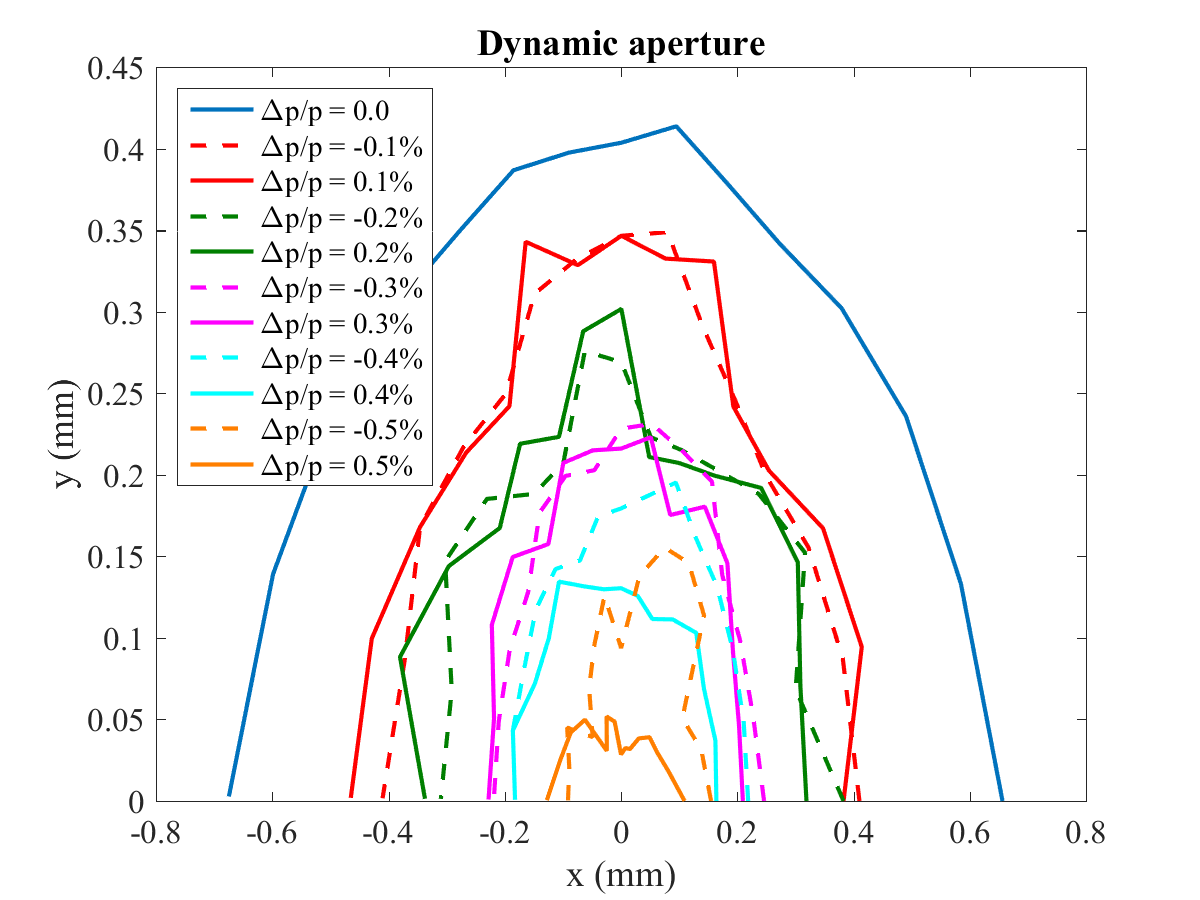 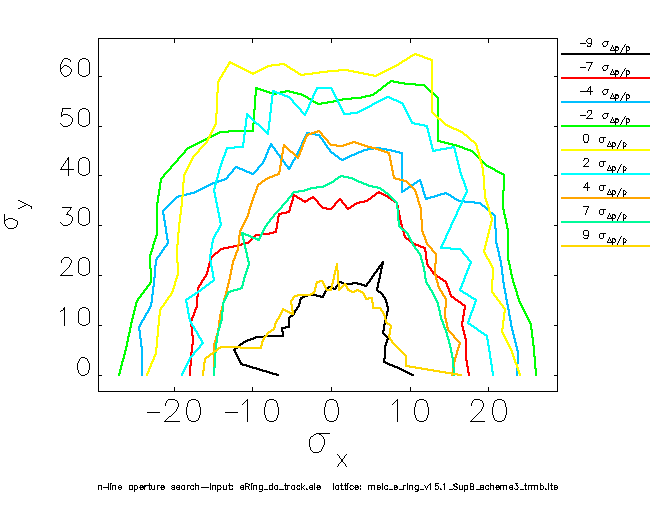 LEGO
Elegant
72sy
±23sx
Dp/p from 0 to ±9sp
Dp/p from 0 to ±11sp
Y. Nosochkov
JLEIC Collaboration Meeting Fall 2016
16
Summary & conclusions
Low emittance schemes for FF chromaticity correction have been studied, based on SuperB IR design, using non-interleaved –I sextupole pairs
A low emittance is achieved using shorter CCB with smaller bending angles (still comparable to arc dipole angles)
Chromaticity compensation is adequate providing momentum range of ~10sp, with optimization of CCB-to-FF phase advance
A sufficient dynamic aperture of >20s is achieved without magnet errors
Different positions of the CCB dipoles, as compared to the arc, result in some geometry mismatch which was not fixed in this study
The lowest emittance scheme required ~140 m longer ring due to smaller CCB bending angle than in the arc
Next steps:
Match ring geometry
Select CCB scheme
Study dynamic aperture with magnet errors
Y. Nosochkov
JLEIC Collaboration Meeting Fall 2016
17
Thank you for your attention!
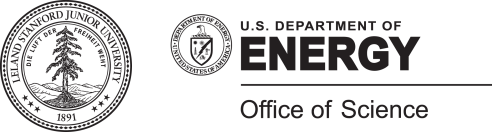 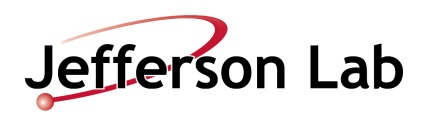 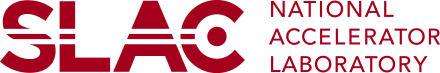